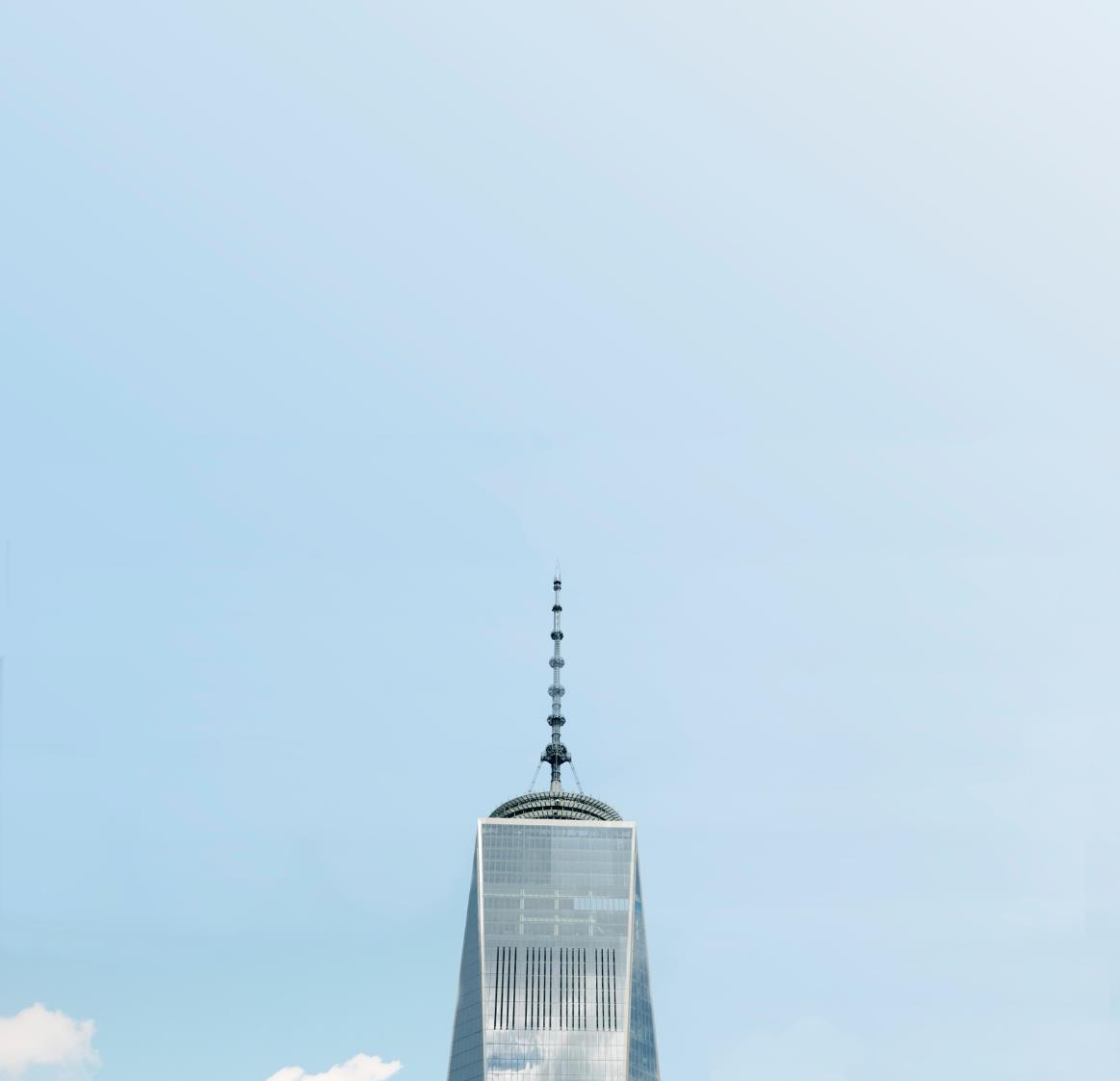 ActivitySim Data Type Optimization Task – Progress Update
Sijia Wang, WSP
AMPO Consortium Meeting, 10/10/2023
Recap
2
In the Sharrow mode, running ActivitySim debug tracing (trace_hh_id) requires additional memory.After the data type optimization, the peak was happening during tracing, turning tracing off reduced peak memory
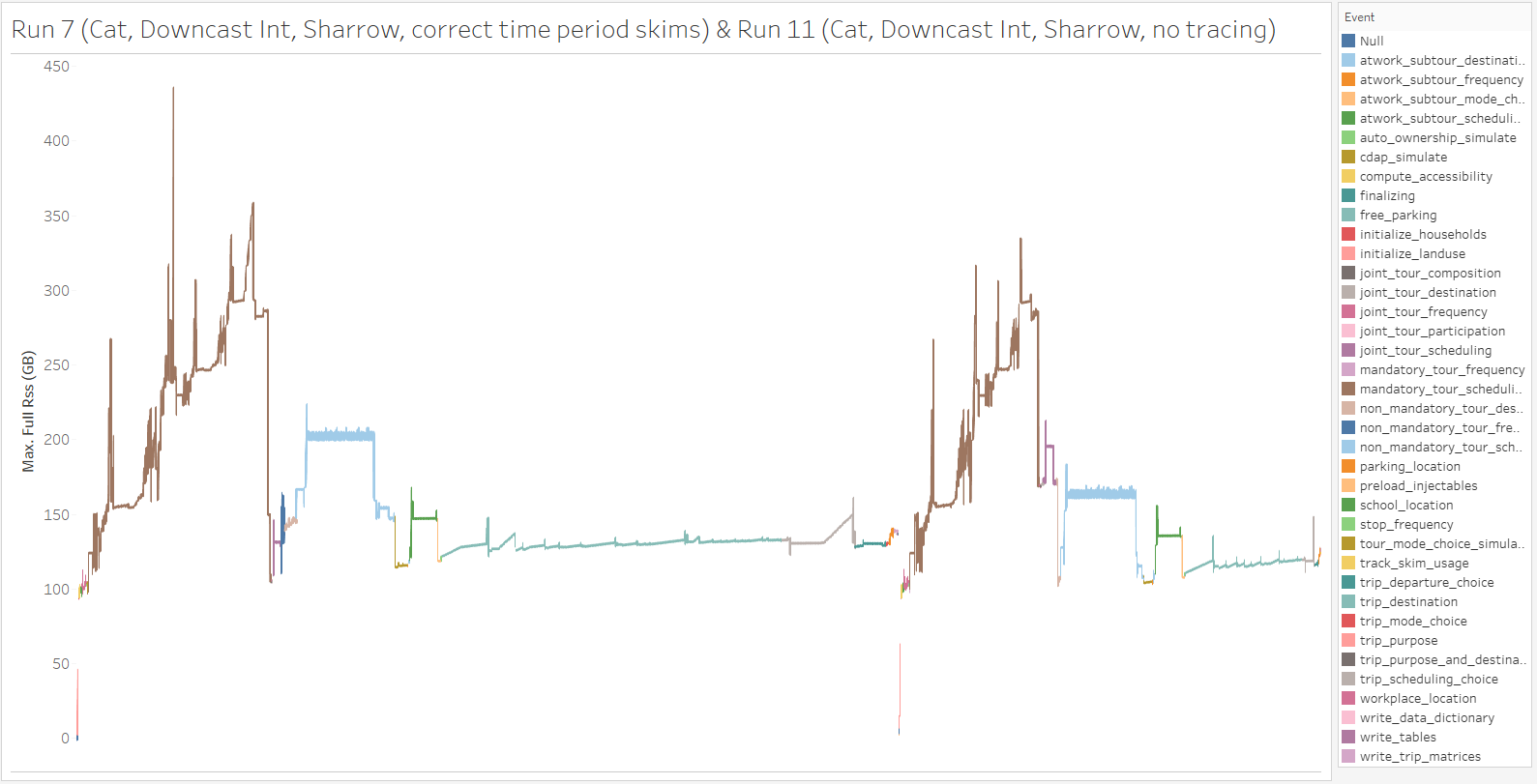 Additional memory for tracing choosers
3
Run Time and Memory Summary for the 25% ARC Runs
4
Progress
5
Progress
Additional test runs
Run 12: Level setting with tracing turned off
Run 14: Added the changes to clear the cache of Sharrow Flow.Tree
6
Clearing the cache of Sharrow Flow.tree triggered the accumulated memory to drop
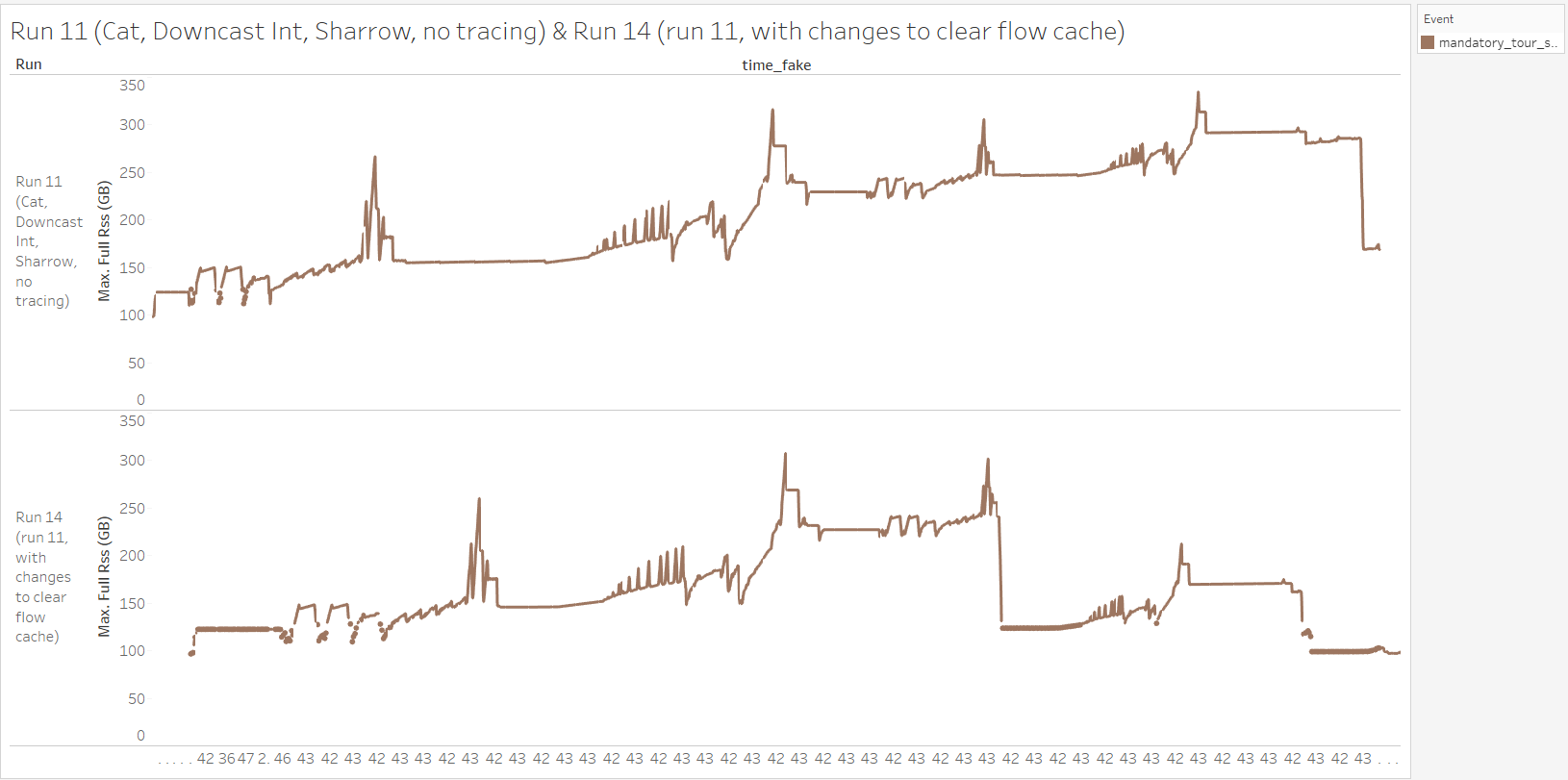 Start of the school tours
7
Start of the school tours
Run Time and Memory Summary for the 25% ARC Runs
8
Run Time and Memory Summary for the 25% ARC Runs
9
Next Steps
10
Next Steps
Working on cleaning up the code changes and making sure the CI tests pass
11